Prepare a mail merge letter using the file Gym letter.doc as your Master and the GymMembers.CSV as the source data.

Import the CSV file into a database application
Run a query to find all customers going to the Stretford branch. Show the following fields: 

Member Name
1st line Address
City
Post Code










Insert the relevant address fields
Insert a date field
Add your name at the bottom at the letter
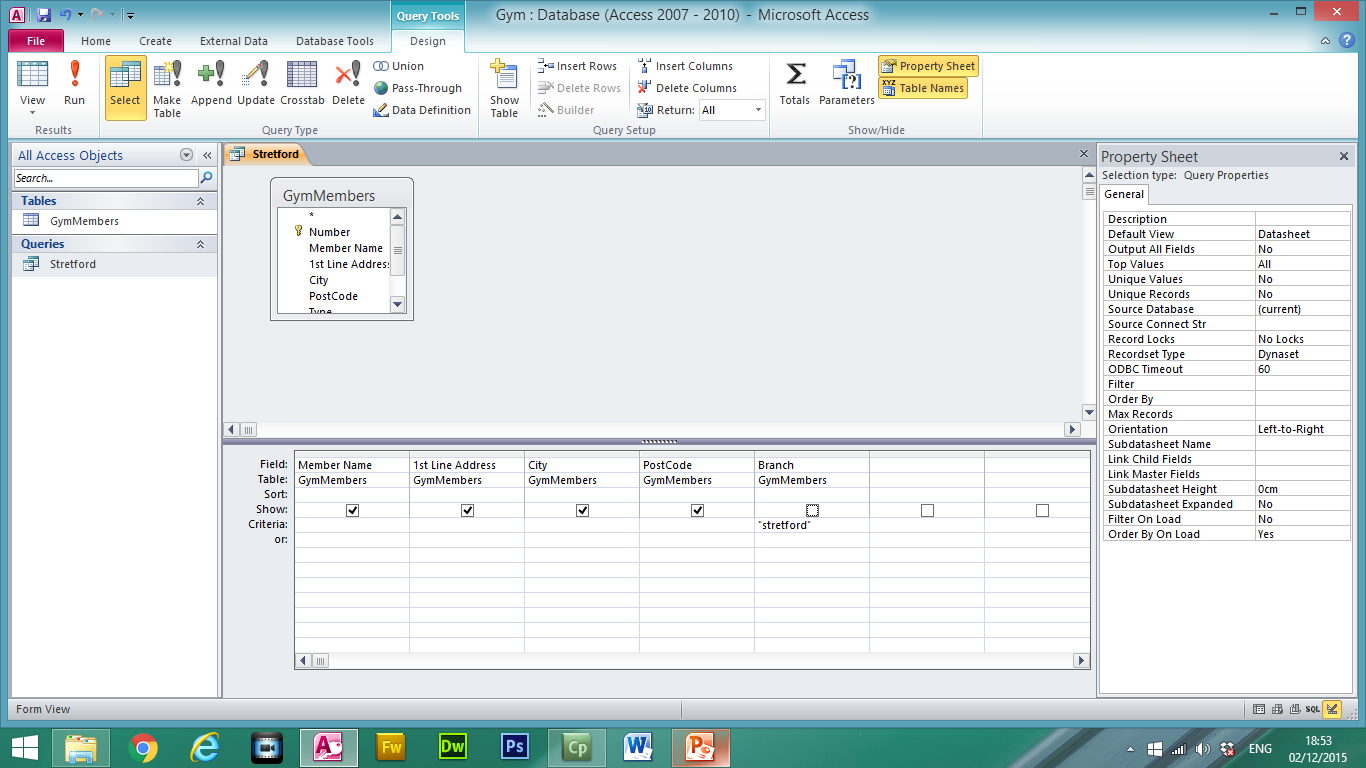 Only merge the letter to the customers using the query.
Insert the relevant address fields
Insert a date field
Add your name at the bottom at the letter
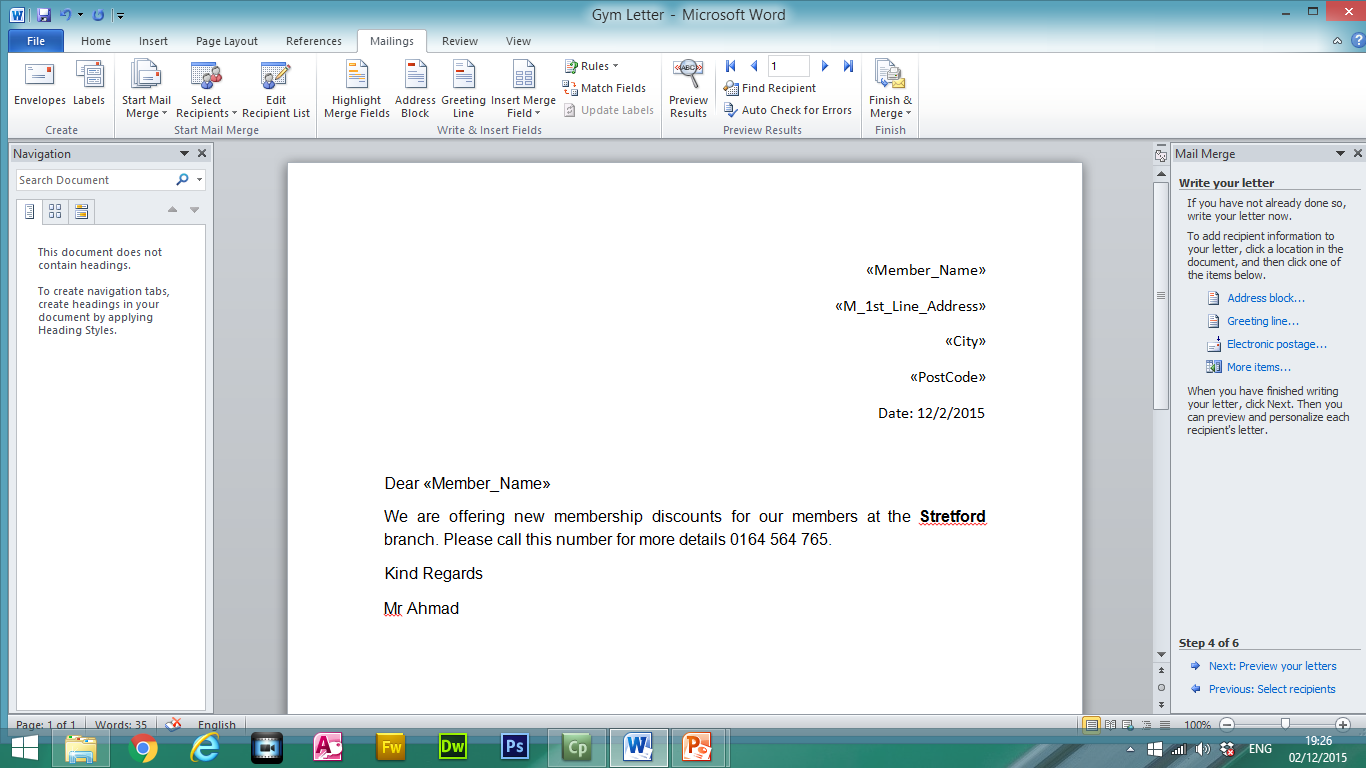 Customer’s Address
Date
Customer Name
Your Name
Add a minimum of three features to the mail merge master document to suit a professional letter:

Features could include:
Logo
Company Name
Contact Details/Email/Fax
Web Address
Address
Shapes
Lines
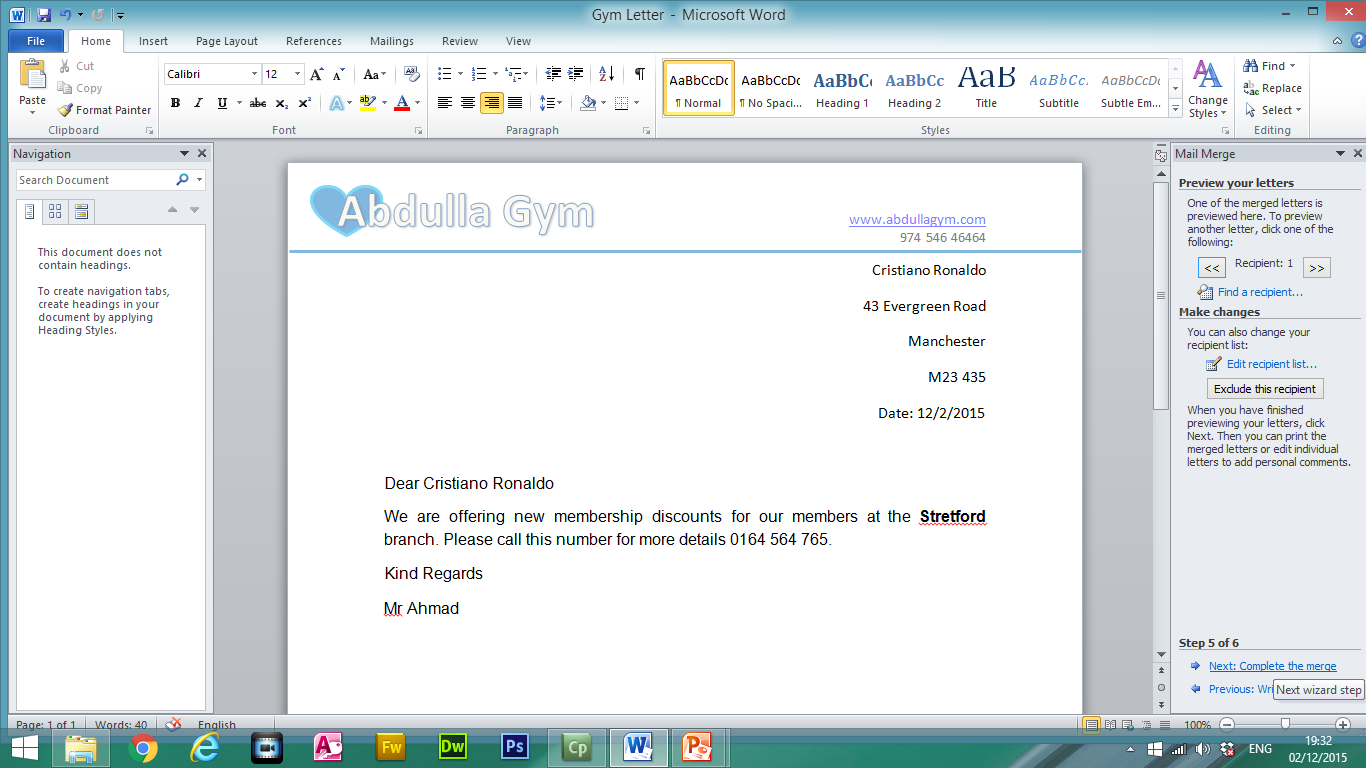 Master Document
Create a slide master using the features from the Master Mail Merge Letter. The slide master will be applied to all slides.
Letter Head
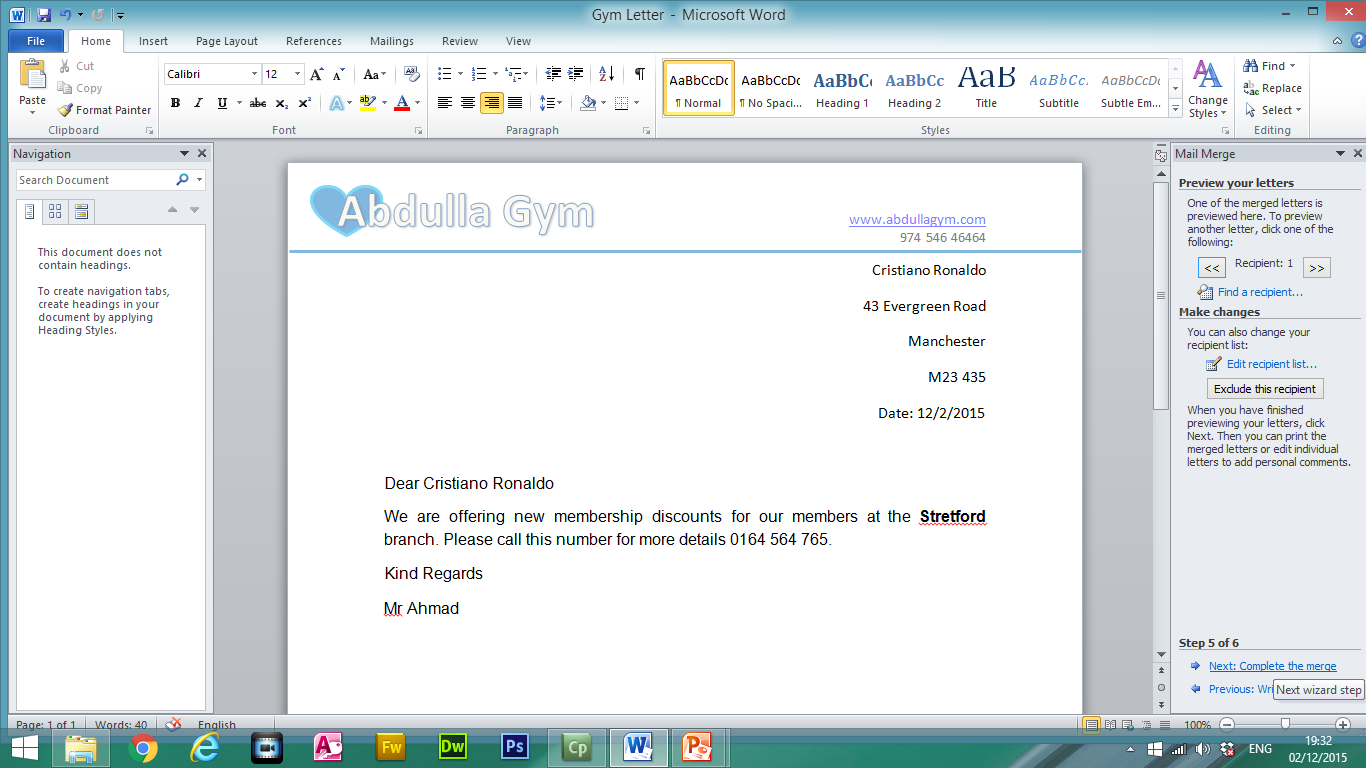 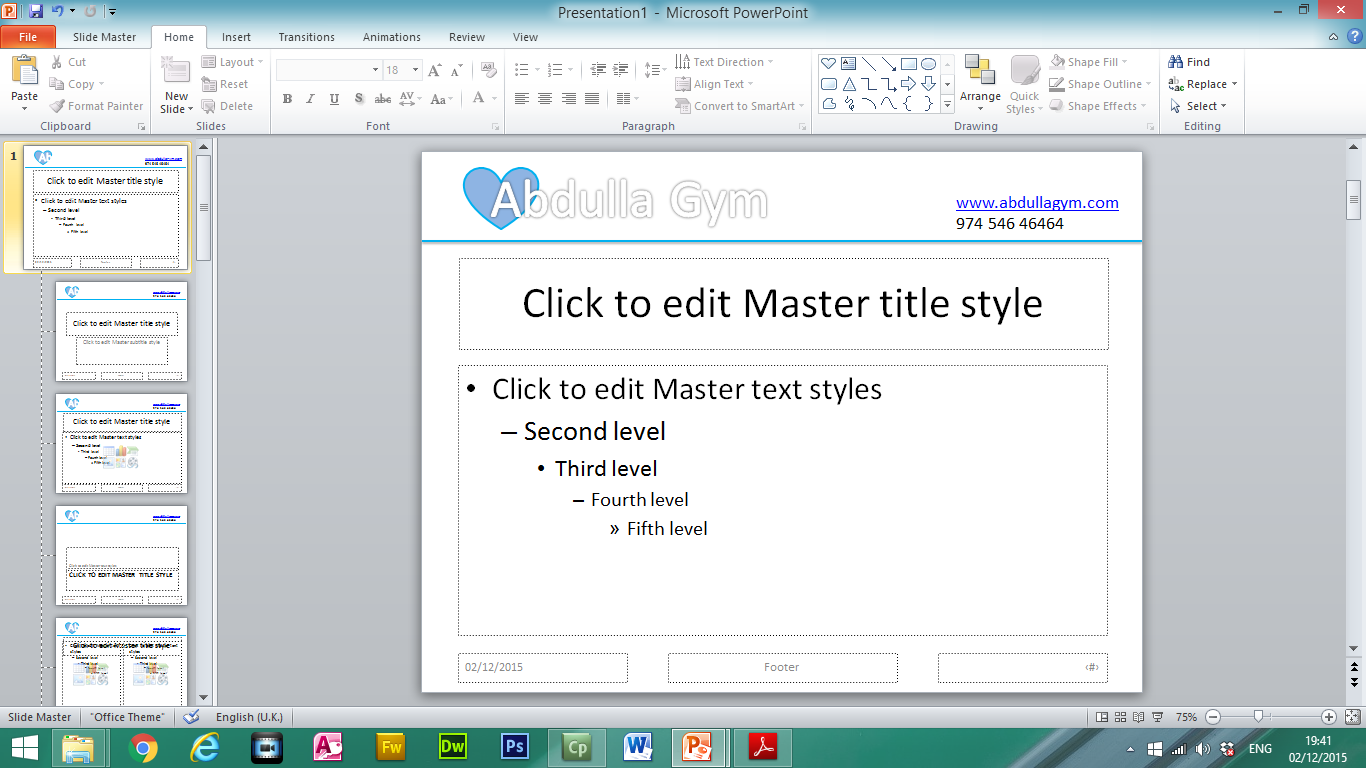 Slide Master